Sustainability Aspects
of 
Centre for Transfer of Innovation 

	

Presented by 

Dr.Ashraf Bany Mohammed
Director of Innovation and Etreuenrhsip Center
The University of Jordan
a.bany@ju.edu.jo
Whys should we care?
Three Main reasons: 
No more funds are available
To be able to plan on the long run 
To have the resources needed for long term plans
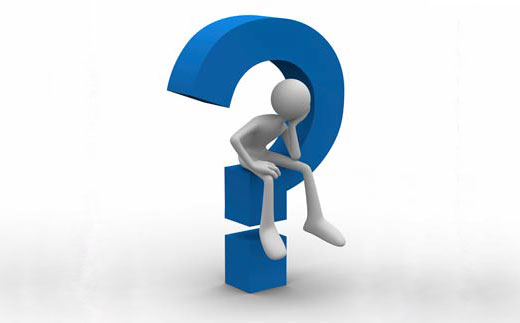 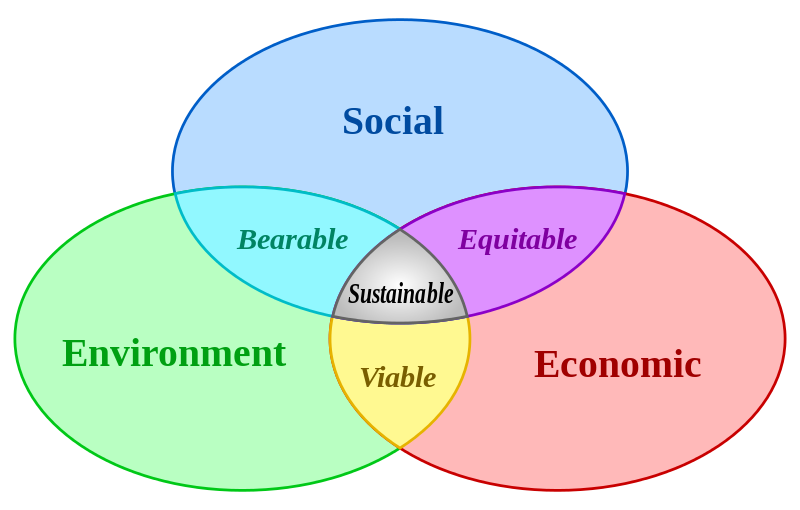 What is CTI sustainability
What is sustainability???
sustainability is “the ability to be maintained at a certain rate or level” 
Business sustainability represents resiliency over time (businesses that can survive shocks because they are intimately connected to healthy economic, social and environmental systems)
How do we see CTI sustainability? 
the ability to maintain and manage  a long-term adequate financial and social resources that support our operations.
CTI sustainability plans
Financial sustainability 
Strategic Planning 
Managing costs 
Fundraising plan
Planning for profit 
Rental income 
Fee based training.
Event sales.
Investment
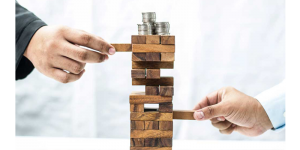 CTI sustainability plans
Financial sustainability 
Plan partnership with Investors
Co-finance
More projects
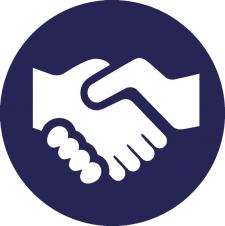 CTI sustainability plans
Social sustainability 
Stakeholder engagement (Students , faculty, and Administration) 
Community outreach and Community Leadership.
Promoting inclusion for all, equality , rights, development and responsibility of all 
Building a Community of Volunteers
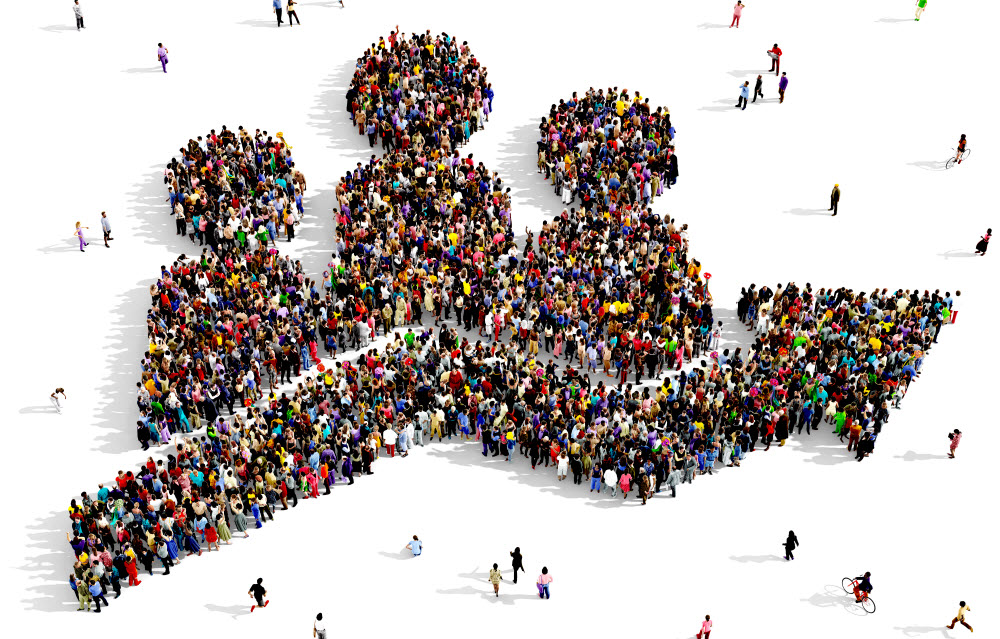 It is always a challenge between Microeconomic efficiency against macroeconomic impact